Эколята-дошколята
МДОУ Детский сад №8 «Радуга»
Воспитатели: Теркина Н.Ю.
Антонова Т.Н.
Цели и задачи проекта :

  развитие у детей внутренней потребности любви к  природе и, как следствие, бережному отношению к ней, воспитанию культуры природолюбия;

   осознание ребенком необходимости сохранения, охраны и спасения природы родного края;


  развитие потребности принимать активное участие в природоохранной и экологической деятельности;


  знакомство со сказочными героями «Эколятами - друзьями и защитниками Природы», познание с их помощью окружающей нас природы, осознание необходимости 
сохранения животного и растительного мира, формирование у детей культуры природолюбия;


   изучение со сказочными героями «Эколятами» правил поведения на природе и правил «Азбуки Природолюбия»;

   расширение общего кругозора, развитие творческих и интеллектуальных способностей ребенка.
Правила «Азбуки Природолюбия»
 
    «Будь аккуратен с Природой»
    «Береги Природу»
    «Будь вежлив и внимателен с Природой»
    «Умей грамотно гулять на природе»
    «Дружи с Природой»
    «Заботься о Природе»
    «Изучай Природу»
    «Люби Природу»
    «Неси ответственность перед Природой»
    «Наблюдай за Природой»
    «Умей радоваться вместе с Природой»
    «Сохраняй Природу»
    «Трудись на благо Природы»
    «Уважай Природу»
    «Фантазируй вместе с Природой»
    «Приходи в гости к Природе»
    «Стань юным натуралистом»
Клятва вступления в ряды ЭКОЛЯТ

Я честный, добрый и заботливый человек. Я хочу вступить в ряды Эколят.
Я люблю всех живых существ, поэтому я обещаю всегда защищать и беречь братьев наших меньших!
Я люблю дышать чистым воздухом, поэтому я обещаю беречь зеленые насаждения, высаживать новые деревья и ухаживать за ними.
Я хочу пить чистую воду, купаться в чистых реках, морях и озерах, поэтому я обещаю беречь водоемы от загрязнений, экономить водопроводную воду.
Я люблю гулять по красивым полям и лесам, поэтому я обещаю убирать за собой мусор всегда и везде, сортировать бытовые отходы и сдавать в переработку.
Клянусь все свои знания и силы направлять на заботу о Природе, животных и растениях.
Клянусь нести знания о природолюбии окружающим меня людям.
Клянусь! Клянусь! Клянусь!
Стенд: «Эколята-дошколята»
Безопасность в природе
Папка-передвижка
Эколята-защитники природы
Посади дерево
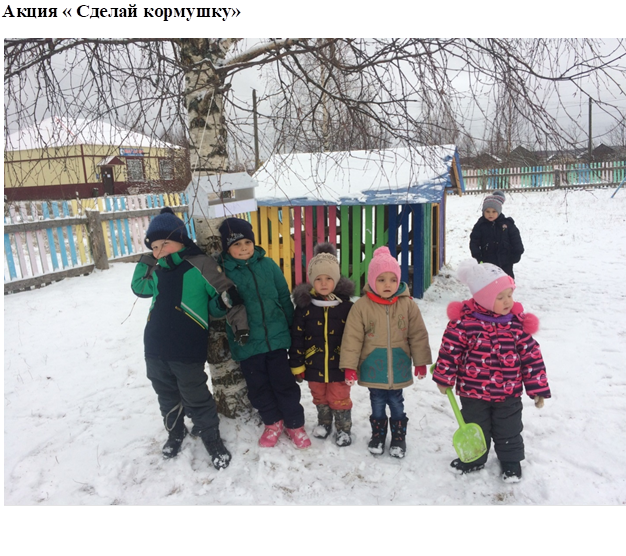 Акция- сделай кормушку
Акция: «Сделай скворечник»